2024 Legislative Session Summary
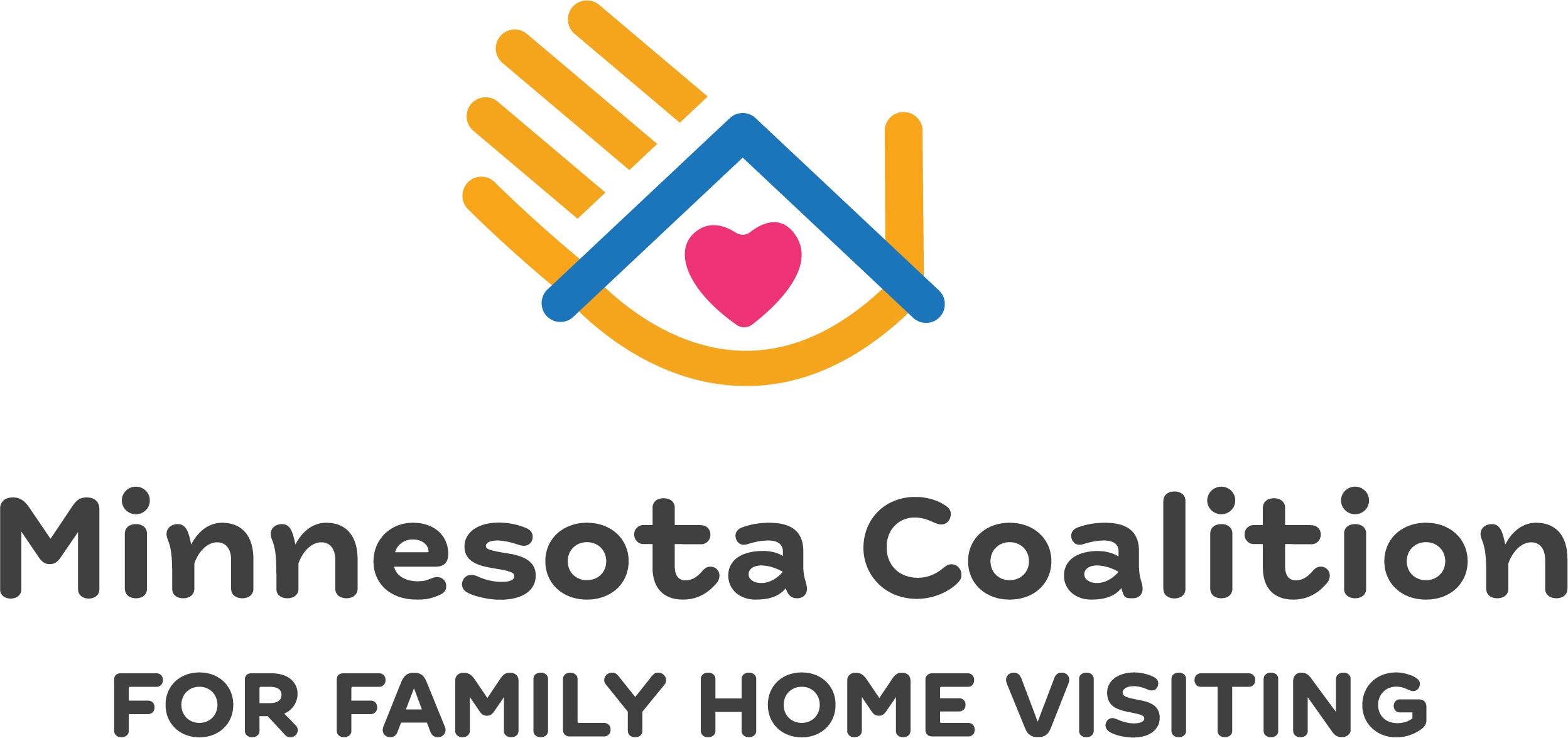 Summer MCFHV Quarterly Meeting
Advocacy Groups & Legislative Summaries
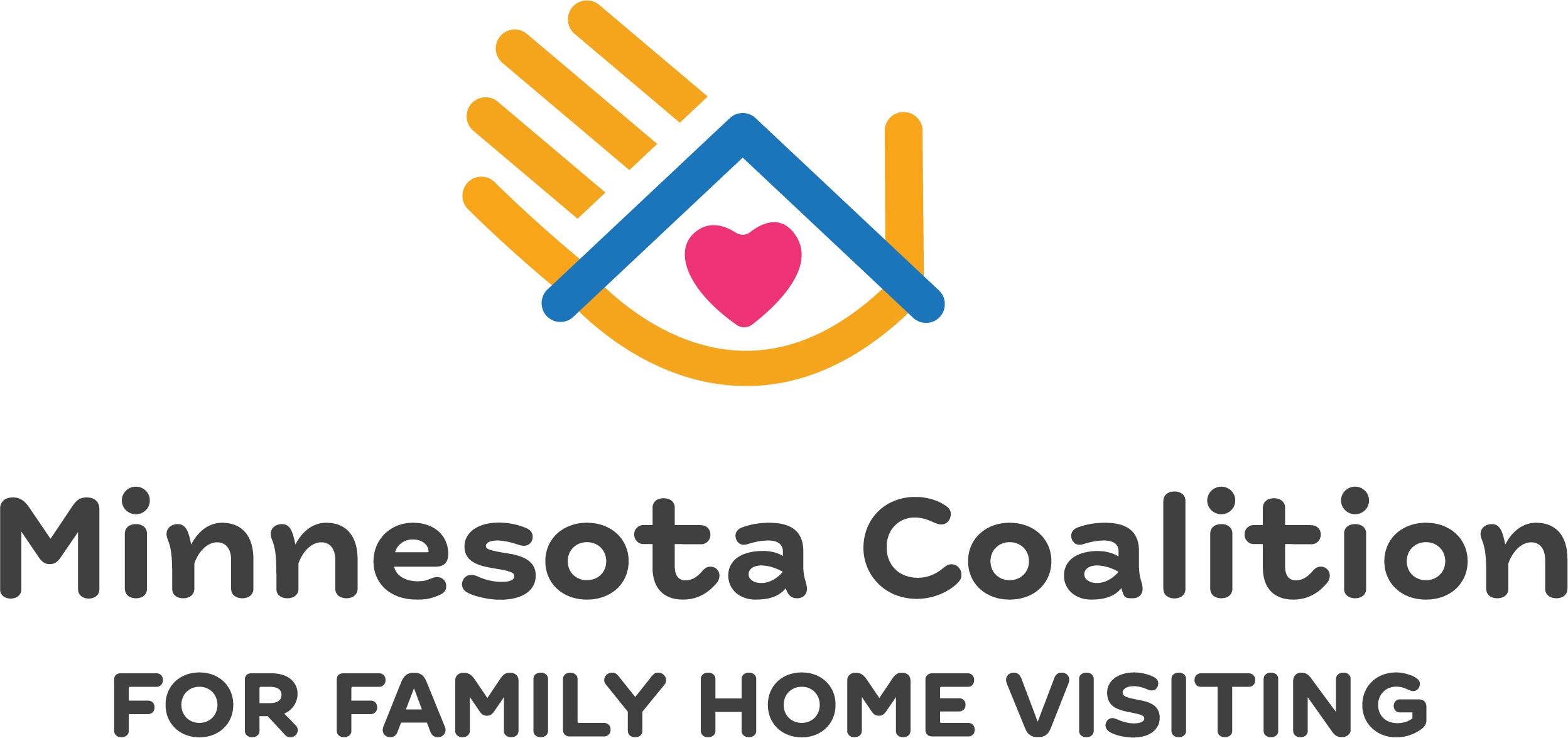 This Legislative Summary was curated with the help of and in reference to the work of many early childhood and family organizations and agencies. 

We are grateful for the providers, caregivers, and advocates who worked tirelessly to support provisions to improve child and family health outcomes in Minnesota.
Child Care Aware of Minnesota
Early Childhood Education Advocates
NAMI Minnesota: Mental Health
MN Budget Project
MN Prenatal to Three Coalition
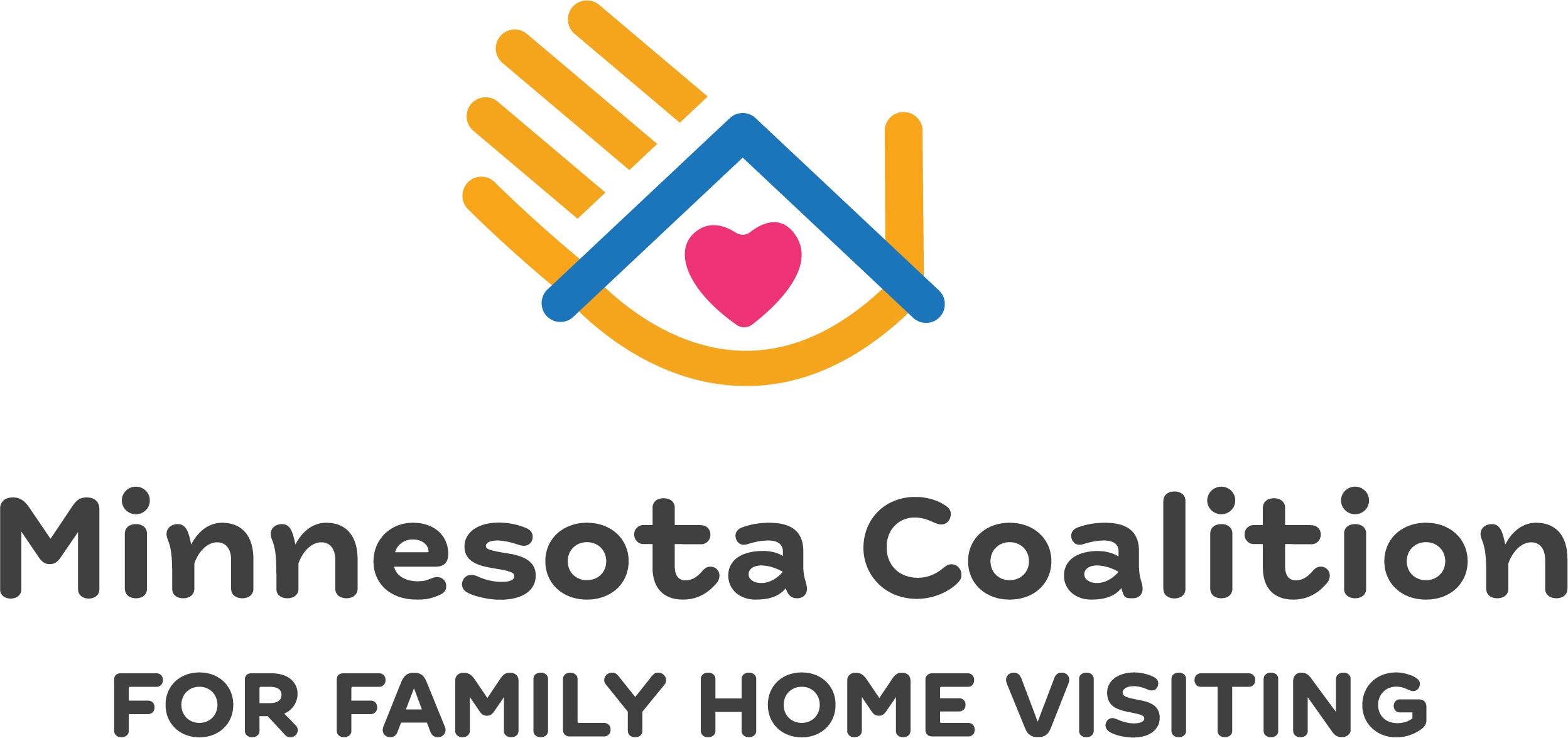 2024 Legislative Session, Bills Passed
“Mega-Omnibus”
Taxes (HF5247 – Chapter 127)
Transportation, Housing & Labor 
 (HF5242)
Health Scope of Practice (HF4247)
Health & Human Services (SF4699)
Licensing Scope of Practice (HF4247)
Higher Education 
 (HF4024 – Chapter 124)
Energy & Agriculture 
 (SF4942 – Chapter 126)
Human Services Budget 
 (SF5335 – Chapter 125)
African American Family Preservation Act
 (SF0716 – Chapter 117)
Commerce Omnibus
 (SF4097 – Chapter 114)
Children & Families, Education & Licensing
 (HF5237 – Chapter 115)
Jobs & Workforce Development
 (SF5289 – Chapter 120)
Judiciary Omnibus
 (HF5216 – Chapter 123)
“Mega-Omnibus” Bill
Taxes; Higher Education; Energy & Agriculture; Transportation; Health & Human Services; Human Services Licensing (HF 5247 – Chapter 127)
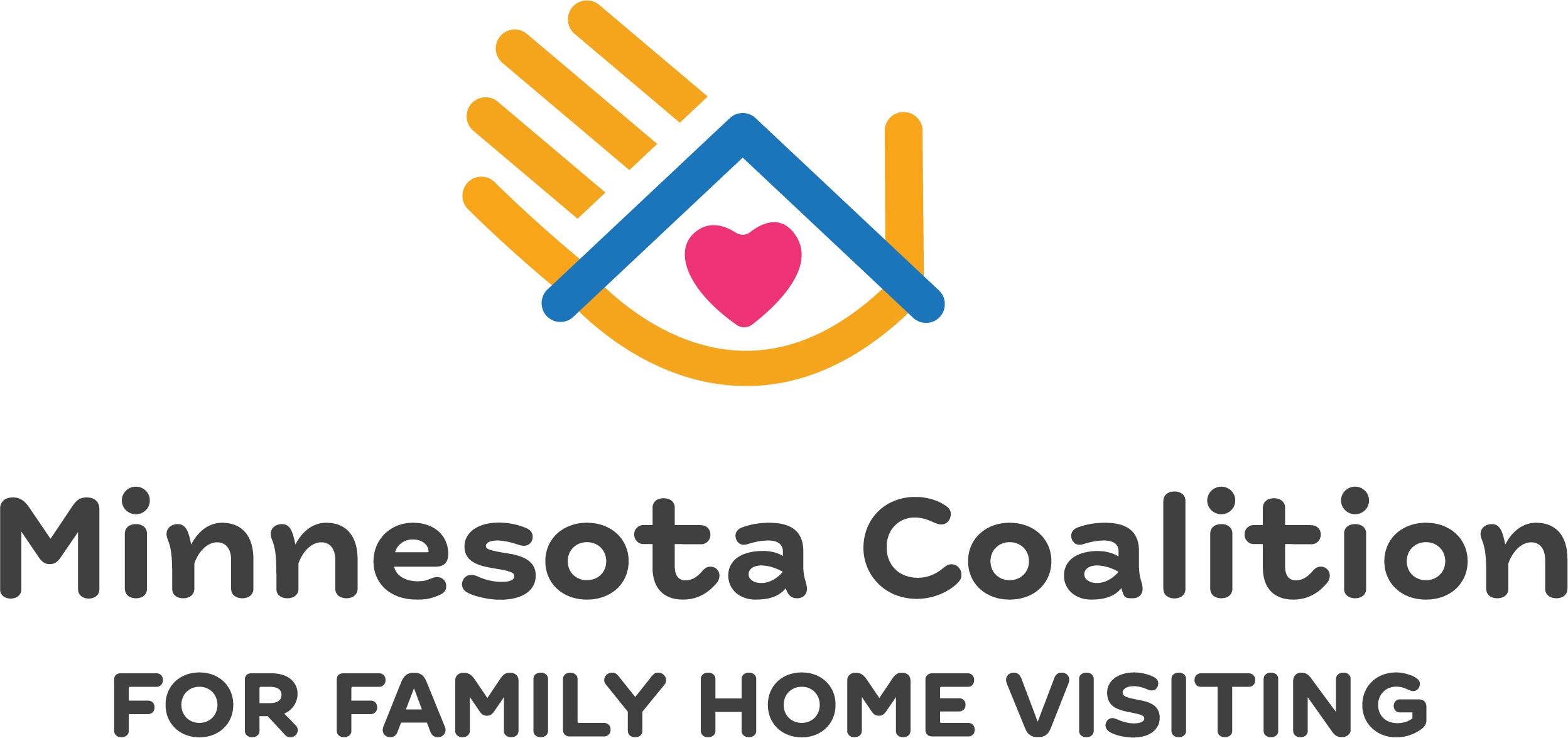 Office of Emergency Medical Services established
Maternal & Infant Health Report: to include number of people enrolled in MA during the perinatal period, percentage who received services/experienced complications, including race and ethnicity
Community Health Needs Assessment & Health Improvement Implementation
Stillbirth Prevention Through Tracking Fetal Movement Pilot
Health & Human Services (SF4699)
American Indian-Focused Birth Center Planning Grant: $368,000/FY25
African American-Focused Homeplace Planning Grant: $263,000/FY25
Evaluation of Statewide Health Care Needs & Capacity: $250,000/FY25
Stillbirth Prevention Grant: $210,000/FY25
Chosen Vessels Midwifery Services: $263,000/FY25
“Mega-Omnibus” Bill (continued)
Taxes; Higher Education; Energy & Agriculture; Transportation; Health & Human Services; Human Services Licensing (HF 5247 – Chapter 127)
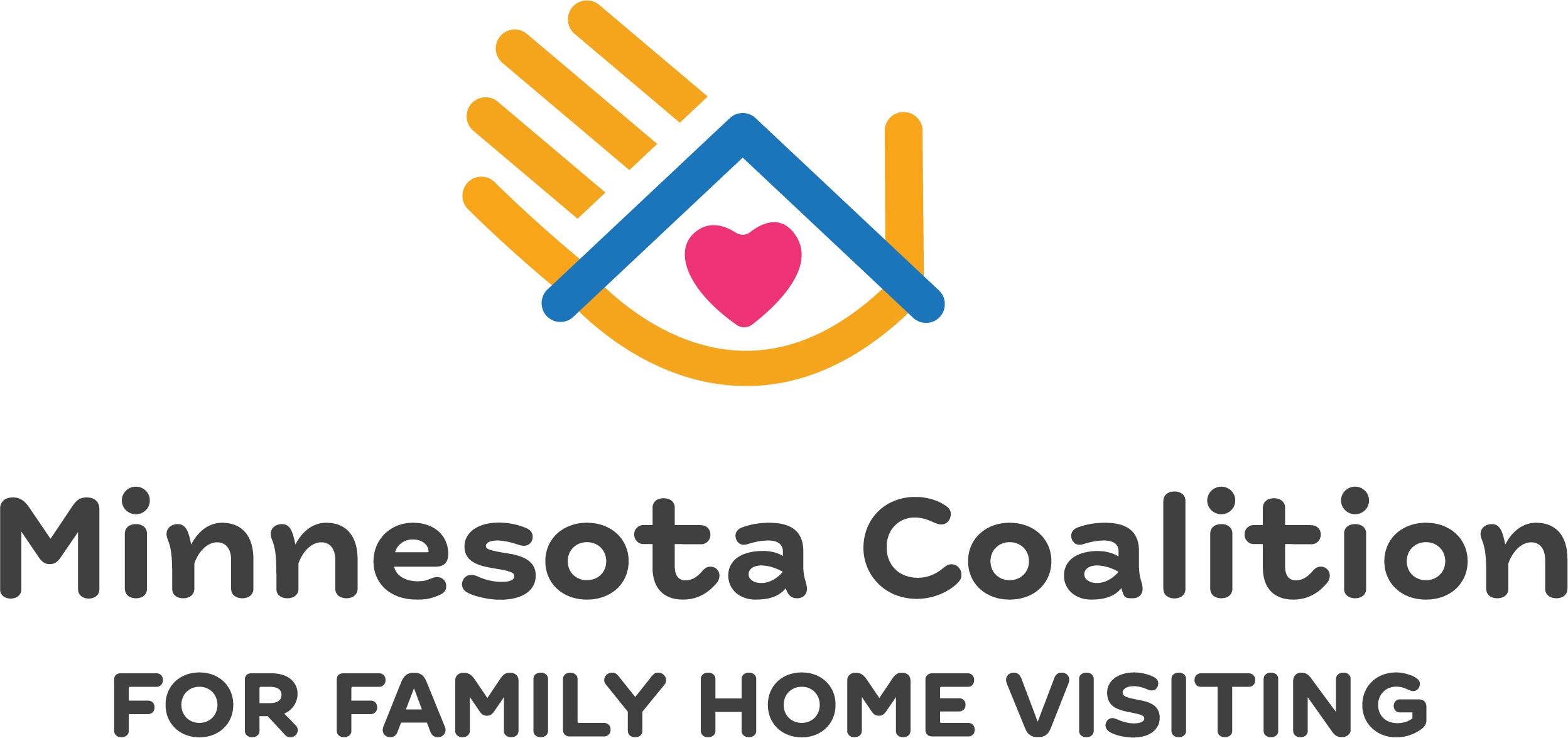 Human Services (SF5335 – Chapter 125)
1115 Medical Assistance Waiver
Short-Term enrollment assistance and coverage for prerelease care transition services to incarcerated individuals
Nutrition, housing, and other supports surrounding the Social Determinants of Health to be a covered service under MA.
Mental & Behavioral Health
Mental Health Services rendered during/after Jan 2025 to be reimbursed under the resource-based relative value scale (RBRVS) and equal to 83 percent of the Medicare Physician Fee Schedule.
Mental Health Procedure Codes Simplification
Children’s Mental Health Grants
School-Linked Behavioral Health: $3 M/FY25
Respite Care Services: $2.65 M/FY25
Volunteers of America: $1.7 M/FY25
Medical Assistance Mental Health​ Benefit: to develop MA benefit to provide residential mental health crisis stabilization​ for children & First Episode​Psychosis Coordinated Specialty Care​ ($1.227 M/FY25)
Mental Health Services Provider Certification Pathway: children's intensive behavioral health, intensive nonresidential rehabilitative mental health
“Mega-Omnibus” Bill (continued)
Taxes; Higher Education; Energy & Agriculture; Transportation; Health & Human Services; Human Services Licensing (HF 5247 – Chapter 127)
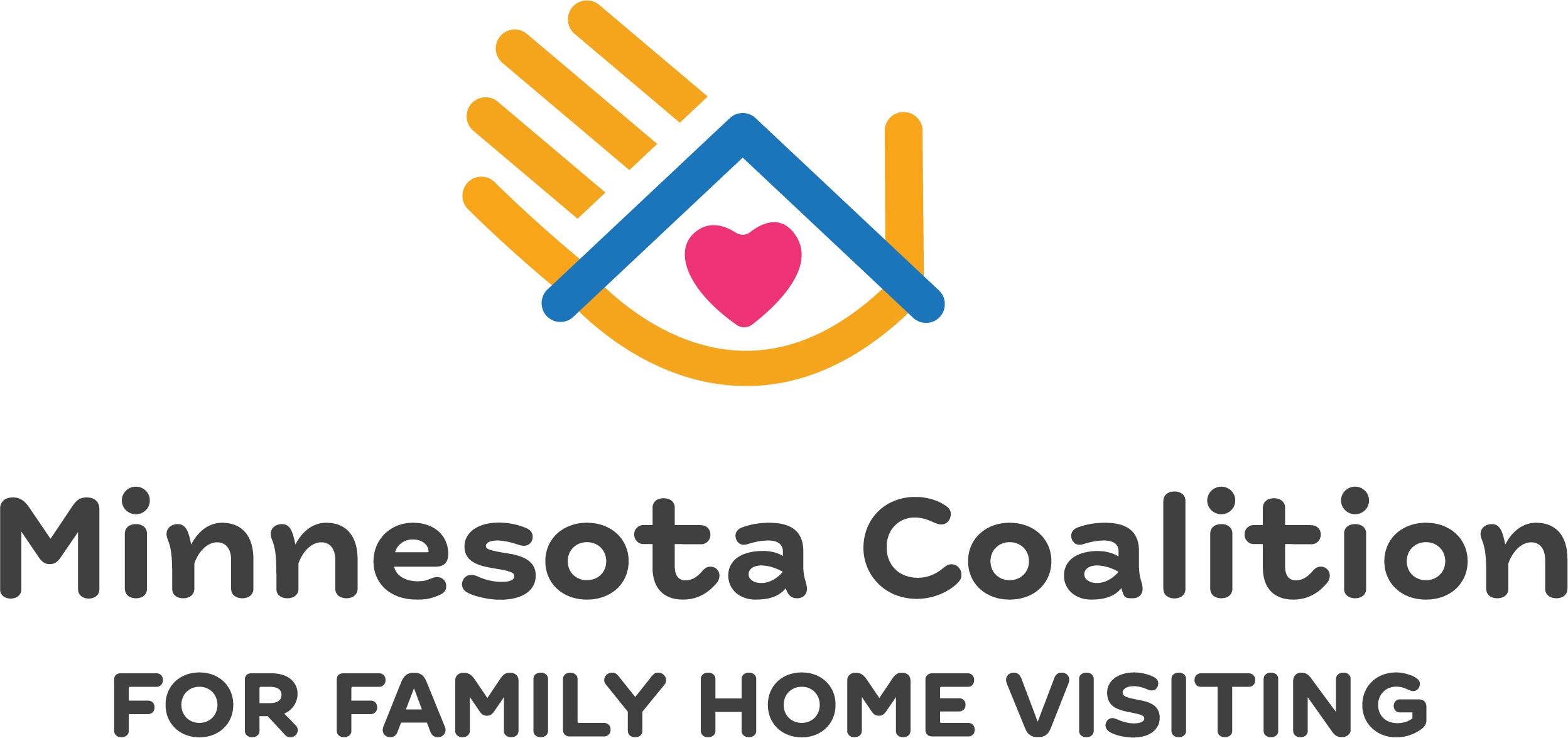 Higher Education (HF4024 – Chapter 124)
Head Start Centers on Campus: One-time $500,000/FY25 for trustees of MN state colleges & universities to partner with National Head Start Association to create Head Start Centers on campuses
Energy & Agriculture (SF4942 – Chapter 126)
Farm to School Program Expanded: ongoing $1.274 M/FY to include Family Child Care hosts and Child Care Centers under National School Lunch or Child & Adult Care Food Programs
Tax Bill (HF5247 – Chapter 127)
Advance periodic payments of Minnesota's Child Tax Credit: Ongoing $5.5 M/FY allows families to receive CTC in advance through multiple payments, instead of waiting to receive the full amount in one lump sum after they have filed their state income taxes. 
Establishes a “minimum credit” for the Child Tax Credit to limit the circumstances a family may have to pay back their advance payments. 
Free Tax Preparation, Outreach & Education Grants: $1 M/FY 25 & $1 M/FY26-27 for grants to organizations that do free tax preparation for lower-income Minnesotans. 
Moist snuff tobacco definition expanded to generate $3 M/FY 24-25 and $7 M/FY 26-27 to offset cost of Child Tax Credit provisions.
Child Care & Early Learning
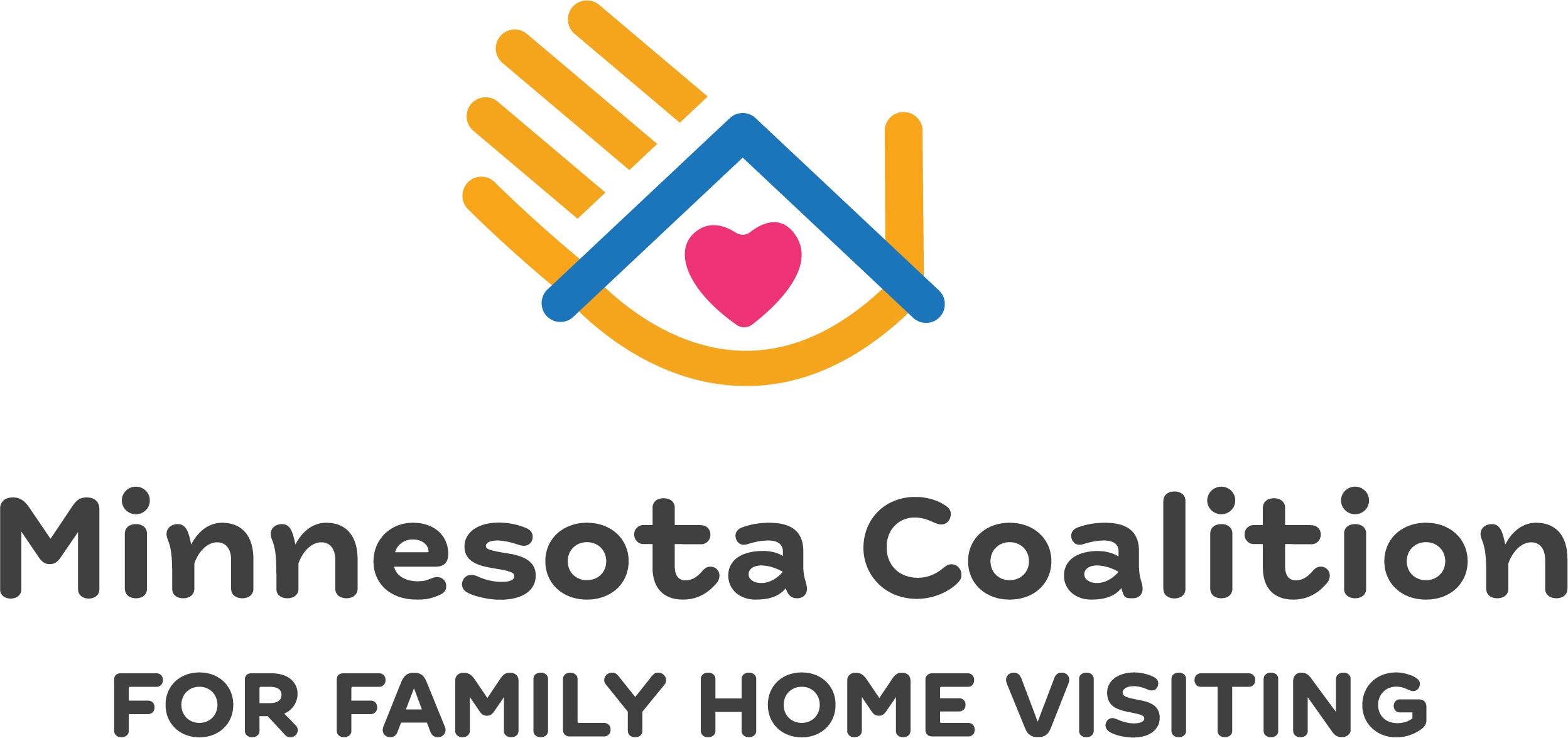 Children & Families Omnibus: (HF 5237 – Chapter 115)
E-12 Education; Licensing; Department of Children, Youth & Families
Children Impacted by SUDs now a Priority Group for Early Learning Scholarships
Establishes Supreme Court Council on Child Protection & Maltreatment 
Voluntary Pre-Kindergarten Reserve Allocation: $33 M/FY25 from VPK Reserve to create 5,200 seats (12,360 total)
Child Development Associate (CDA) Certificate: $500,000/FY25​
Early Learning Programs Moves to Align with Great Start Scholarships
IT system to implement ELS Program Changes: $12 M of ELS grant funds may be used to develop IT system, ongoing  $2.4 million/FY to maintain
Prospective Payments for Child Care Providers, Based on Enrollment: Beginning Jan 2026, providers can receive payments at the beginning of the child’s enrollment.
Child Care & Early Learning (continued)
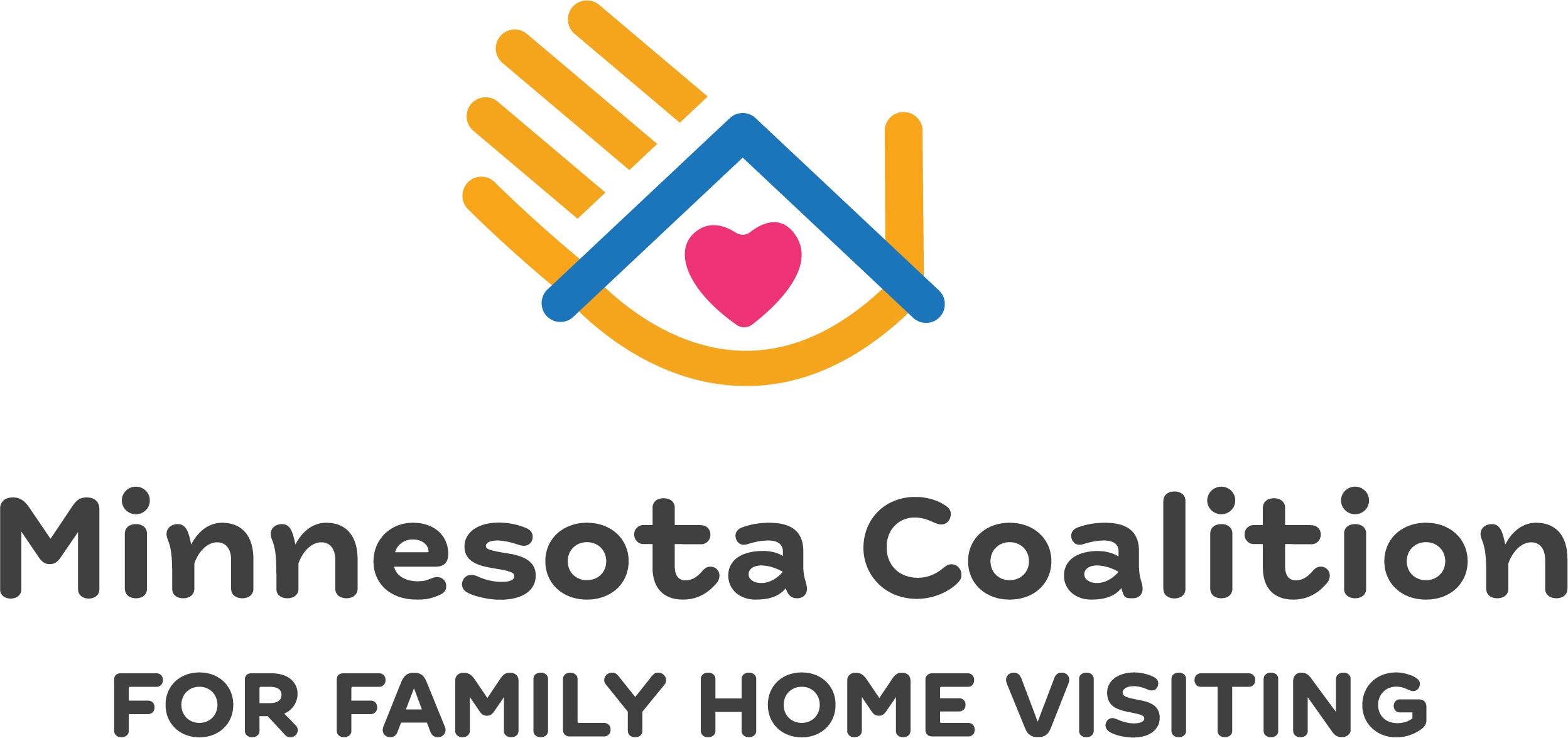 Children & Families Omnibus: (HF 5237 – Chapter 115)
E-12 Education; Licensing; Department of Children, Youth & Families
Child Care Facility Grants: $1.125 M/FY25 
All Licensed Child Care to Receive One-Star Parent Aware Rating (FY26)
Weighted Risk System for Licensed Child Care: Ongoing funding to support a tiered Weighted Risk System (WRS) to evaluate licensing compliance for child care centers and family child care providers.
Department of Children, Youth, & Families (July 2024)
DCYF Department Leader to coordinate mental health services for children with disabilities.
Ongoing funding to Minnesota’s Departments of Education and Human Services, to maintain current levels of services during transition to new DCYF.
Ombudsperson for Office of Family Child Care, DYCF: ongoing $350,000/FY
Child Care & Early Learning (continued)
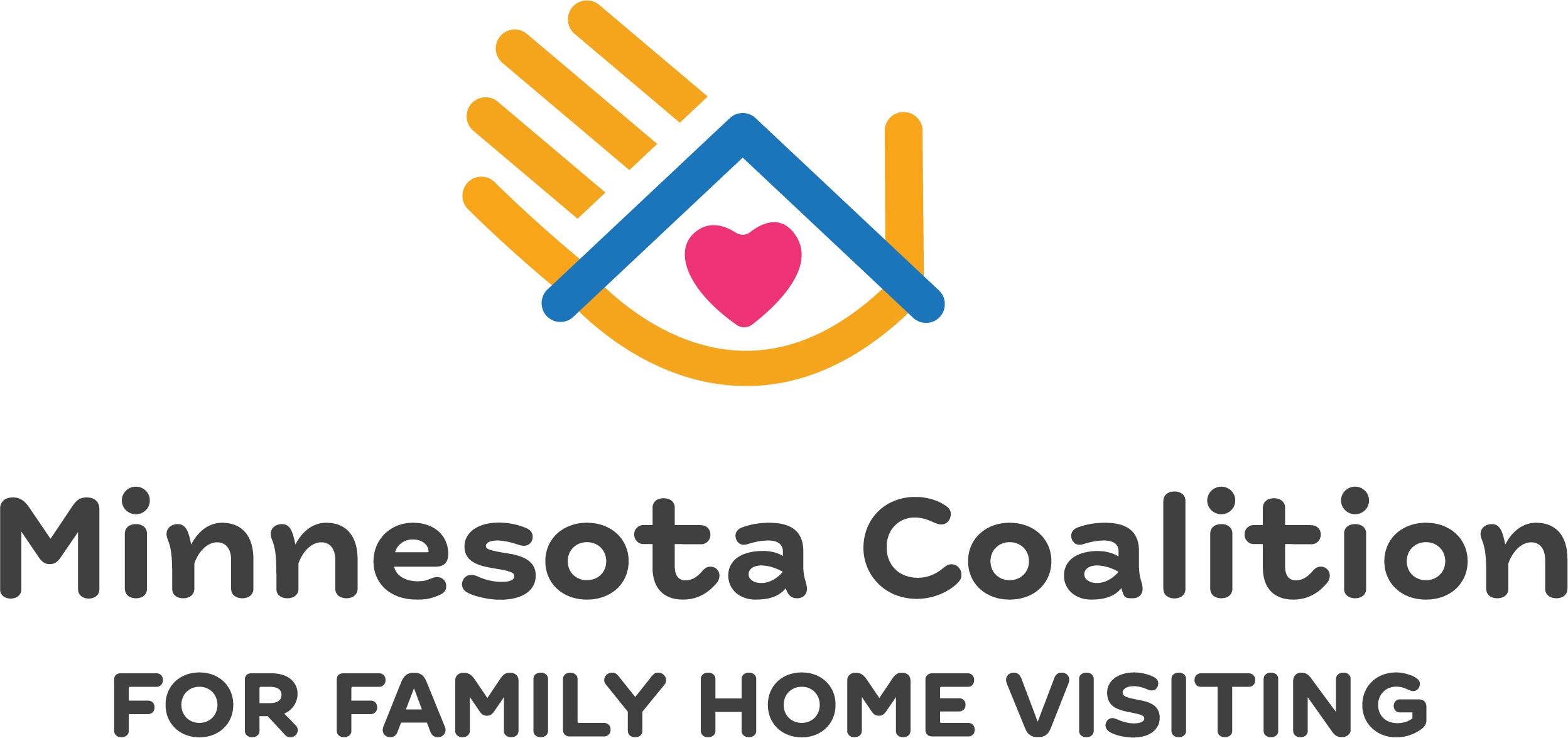 Children & Families Omnibus: (HF 5237 – Chapter 115)
E-12 Education; Licensing; Department of Children, Youth & Families
Technical Changes to Licensing Statutes (non-exhausted list of changes)
Confidentiality protection for those who bring forward claims of fraud
Allows parents to bring home & wash water bottles used at the child care program.
Clarifications of training for CPR & First Aid.
Allows licensed child care centers & family child care programs to adopt immunization policy for children over 2 months of age.
Certified License-Exempt Center Statute Changes 
Defines requirements for certified centers in the absence of the Directors
Defines age ranges for children by group (infant, toddler, pro-school, school age)
Adds conditional certification and process for reconsideration
Adds language about required record keeping
Other Omnibus Bills Passed in 2024
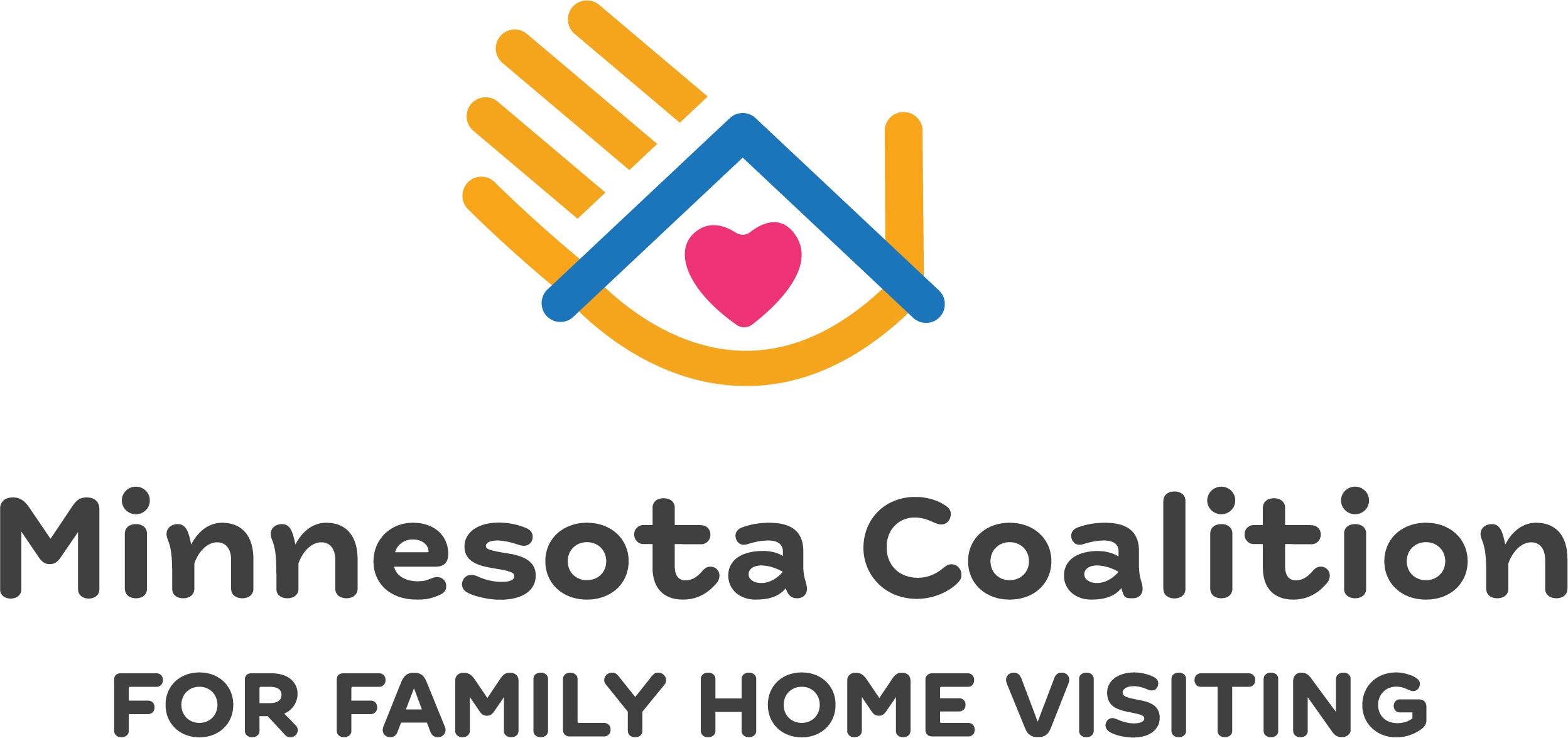 African American Family Preservation Act (SF0716 – Chapter 117)
Commerce Omnibus (SF4097 – Chapter 114)
Bans health insurance plans from excluding/restricting coverage of gender-affirming care.
Illegal to deny medical care due to medical debt, to include medical debt in a credit report, or to hold a spouse responsible for paying medical debt.
Jobs & Workforce Development Omnibus (SF5289 – Chapter 120): 
$1 M/ FY25 for WomenVenture to continue Child Care work
Judiciary Omnibus (HF5216 – Chapter 123): 
Prohibits a private entity (including HOAs) from prohibiting or unreasonably restricting child care under a family and group family child care provider license.